Mis à jour : 07/2023
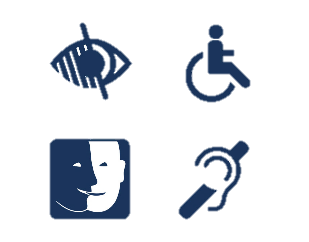 LIVRET D’ACCUEIL STAGIAIRE
ECF VIGIER
Varennes sur allier
ECF Vigier Varennes sur Allier
23 rue Marius Courteix Ecocentre, 
03150 Varennes-sur-Allier
[Speaker Notes: RAJOUTER R A CACES]
Mot de la direction
Accueil téléphonique 
Lundi : 08h-12h00 / 13h30-17h30
Mardi/Vendredi : 08h15-12h00 / 13h30 - 17h30
Merci de consulter votre convocation pour connaître vos horaires de formation

PAS D’ACCUEIL PHYSIQUE, MERCI DE VOUS REFERER A L’AGENCE DE MONTLUCON 03
La direction d'ECF Vigier et toutes les équipes vous souhaitent la bienvenue. 

Notre organisation est accréditée Qualiopi, Iso 9001 pour fournir des prestations de qualité.

Chez ECF Vigier, vous êtes accompagné par nos équipes. L’étroite collaboration entre le formateur et le stagiaire favorisera votre réussite. 
Si vous avez besoin de conseils, d’aides, n’hésitez pas à demander, nos équipes sont là pour vous accompagner au maximum.
[Speaker Notes: Rajouter plus de 6000 stagiaires nous font 
Et nos réussites]
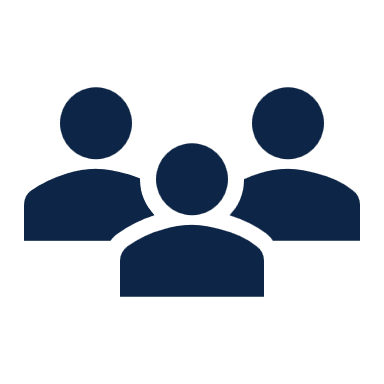 Réussissons ensemble
Nos formations sont proposées aux personnes qui souhaitent découvrir, renouveler, valoriser leurs compétences et vivre une expérience humaine afin d’améliorer leur parcours professionnel pour développer :
Savoir faire - Savoir être - Savoir agir

La clé de réussite sera dans notre engagement commun qui vous permettra d'atteindre votre objectif.
SOMMAIRE
ECF Vigier
Présentation de l’équipe
Plan du site
Environnement
Règlement intérieur
  Développement Durable
   Votre formation
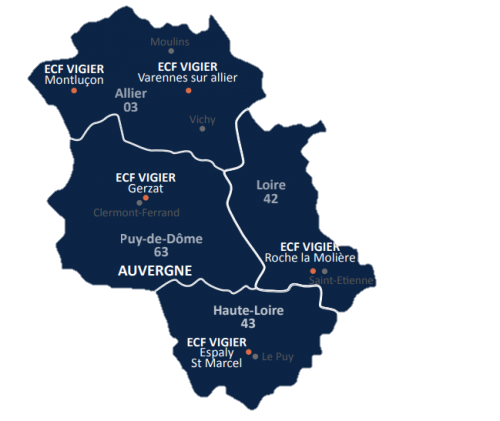 ECF VIGIER
ECF VIGIER
Organisme de formation créé en 1969
Présent sur l’ensemble de l’Auvergne de la France 
avec 5 centres de formation
Cliquez ici pour découvrir le site
[Speaker Notes: Lien sur les autres centres]
Présentation de l’Equipe
Plan du site
Varennes sur allier
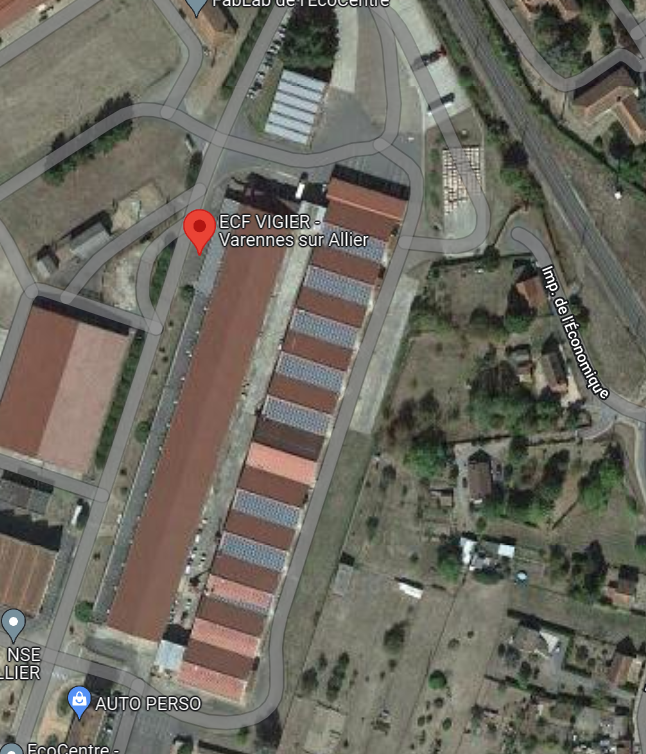 Parking Gratuit
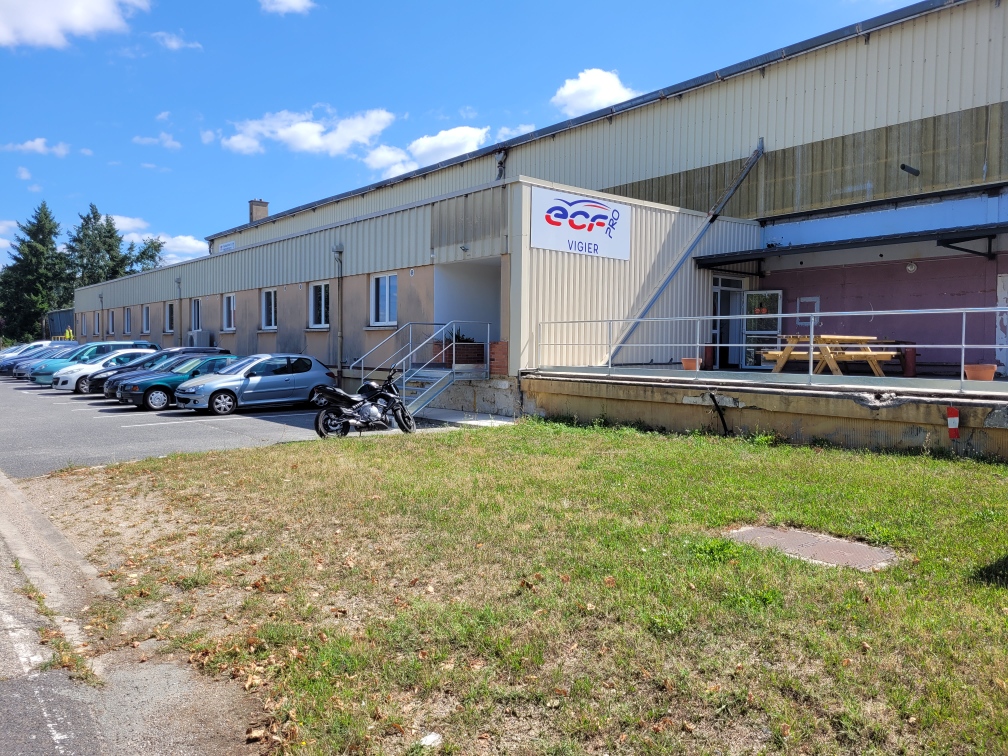 Salles de cours(4 salles)
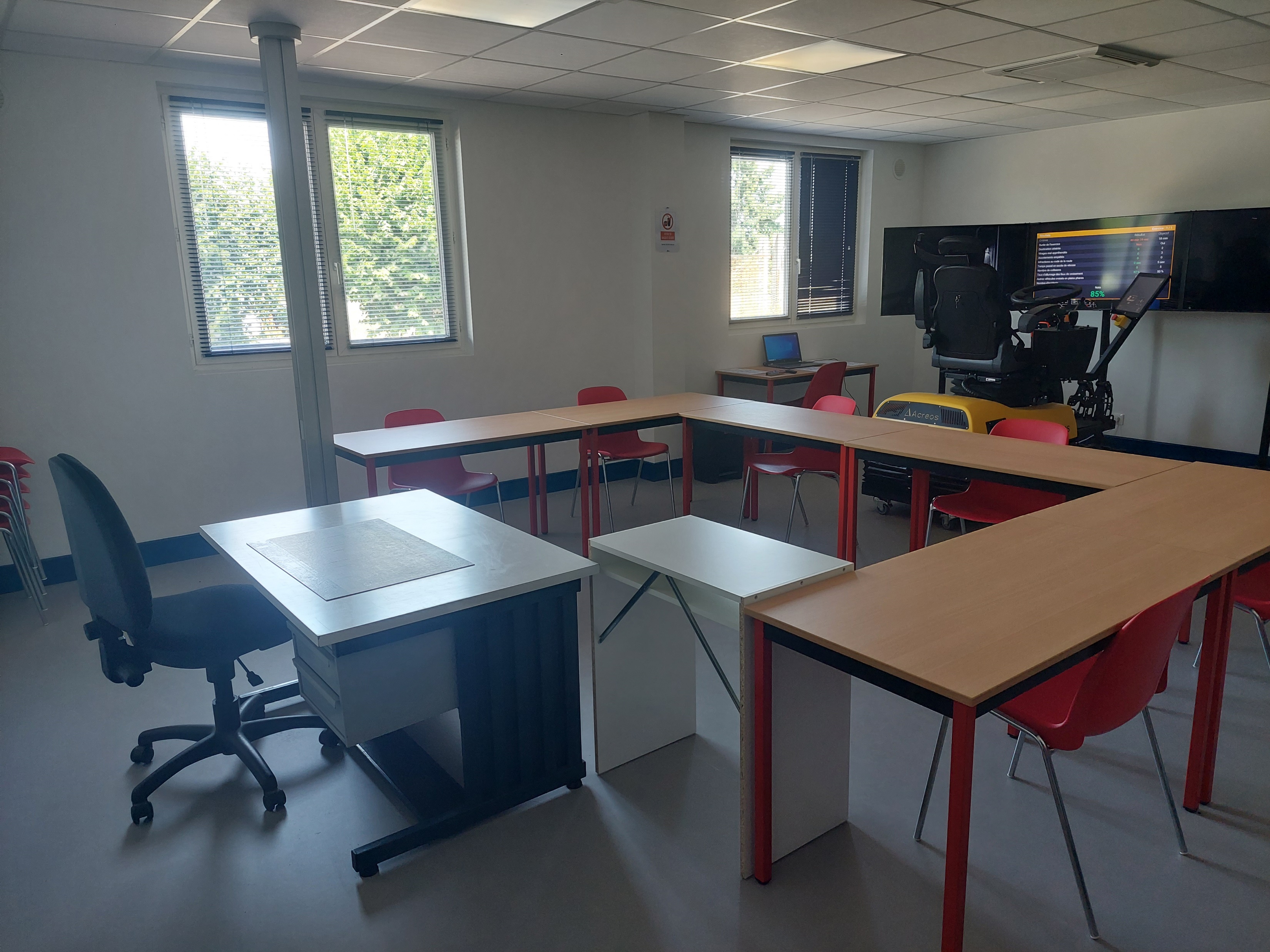 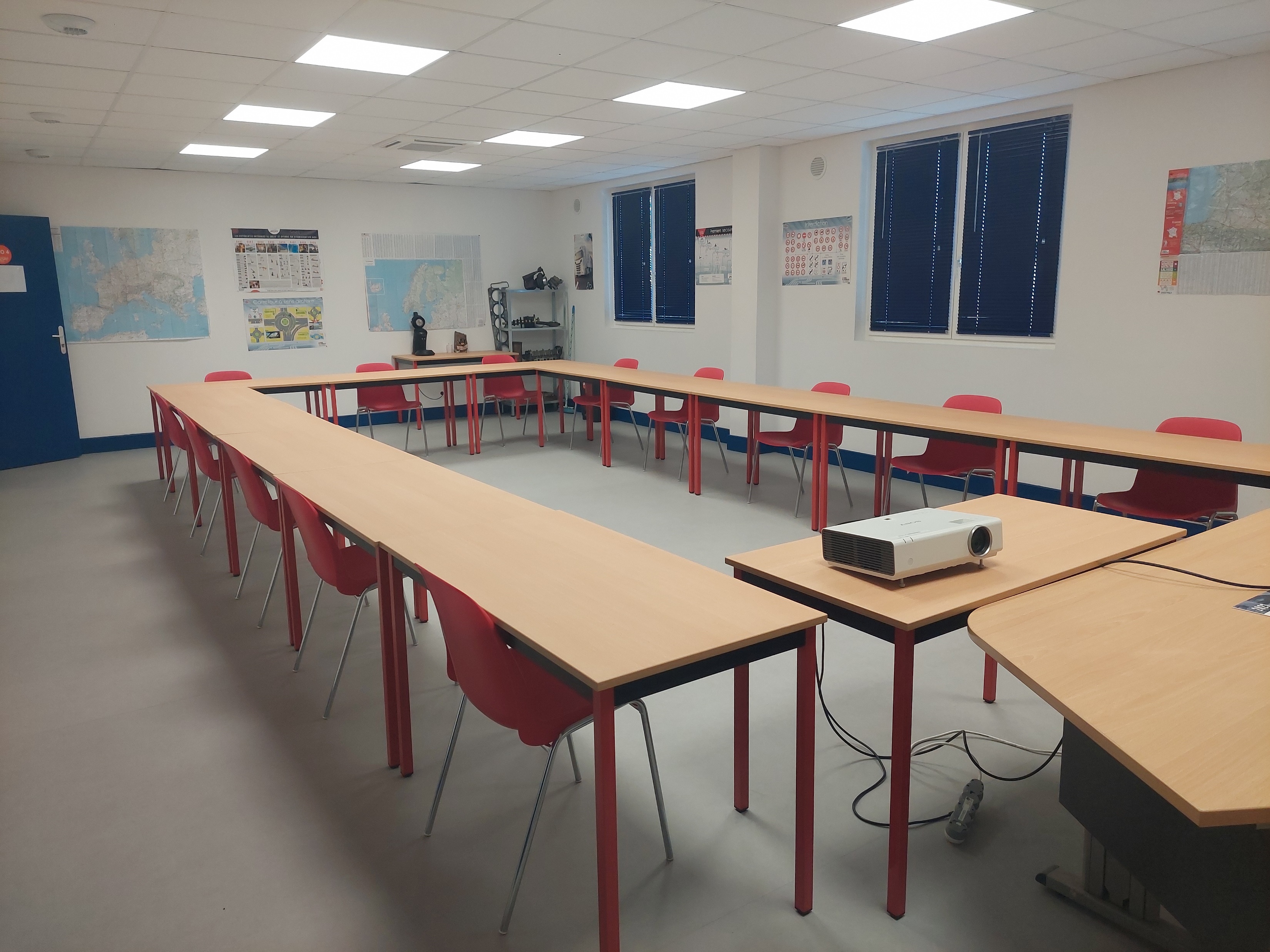 [Speaker Notes: APR – Accueil stagiaire/ accueil global :
Machine à café /]
Environnement
Varennes sur allier
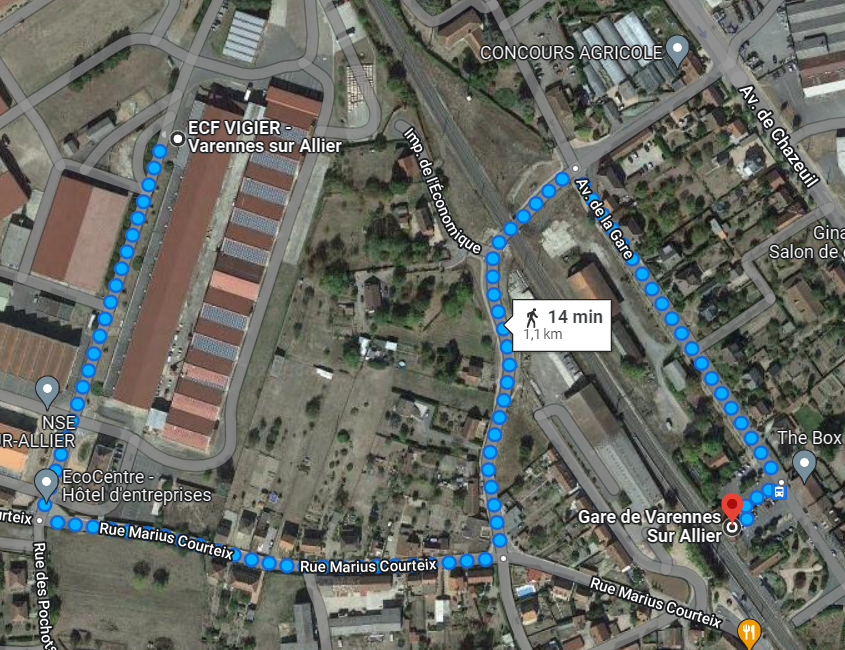 1. Accès
Parking gratuit

Accès BUS / TRAIN

PENSEZ A FAIRE DU Co-voiturage
TRAIN + BUS
31/07/2023
8
Hébergement VARENNES SUR ALLIER
ECF VIGIER
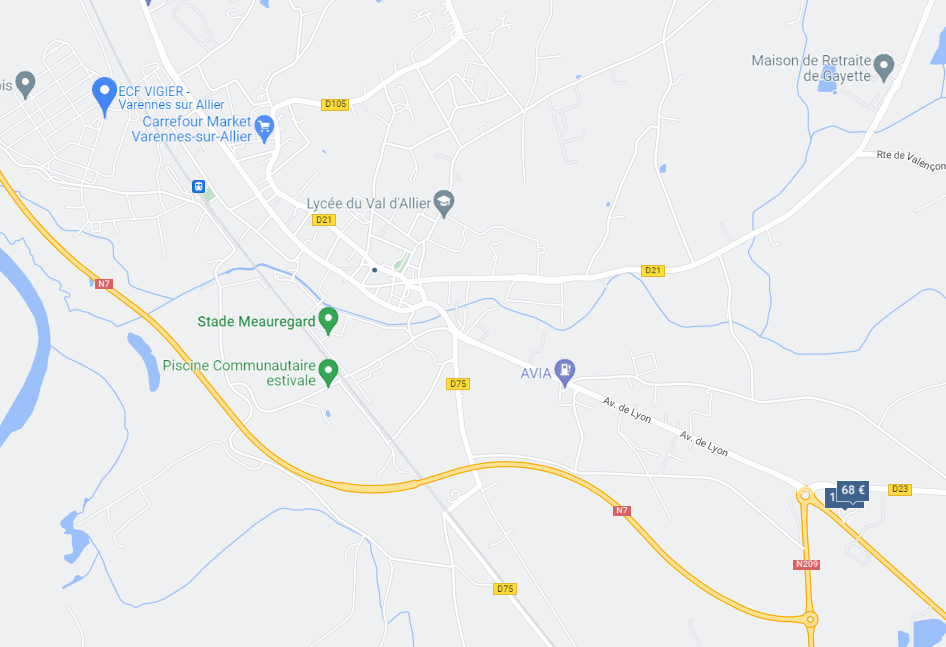 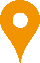 Zone hébergement
AUBERGE DE L’ORISSE (7min en voiture)
31/07/2023
9
[Speaker Notes: Lister restaurants 
Lister hébergement]
Restauration
VARENNES SUR ALLIER
ECF VIGIER
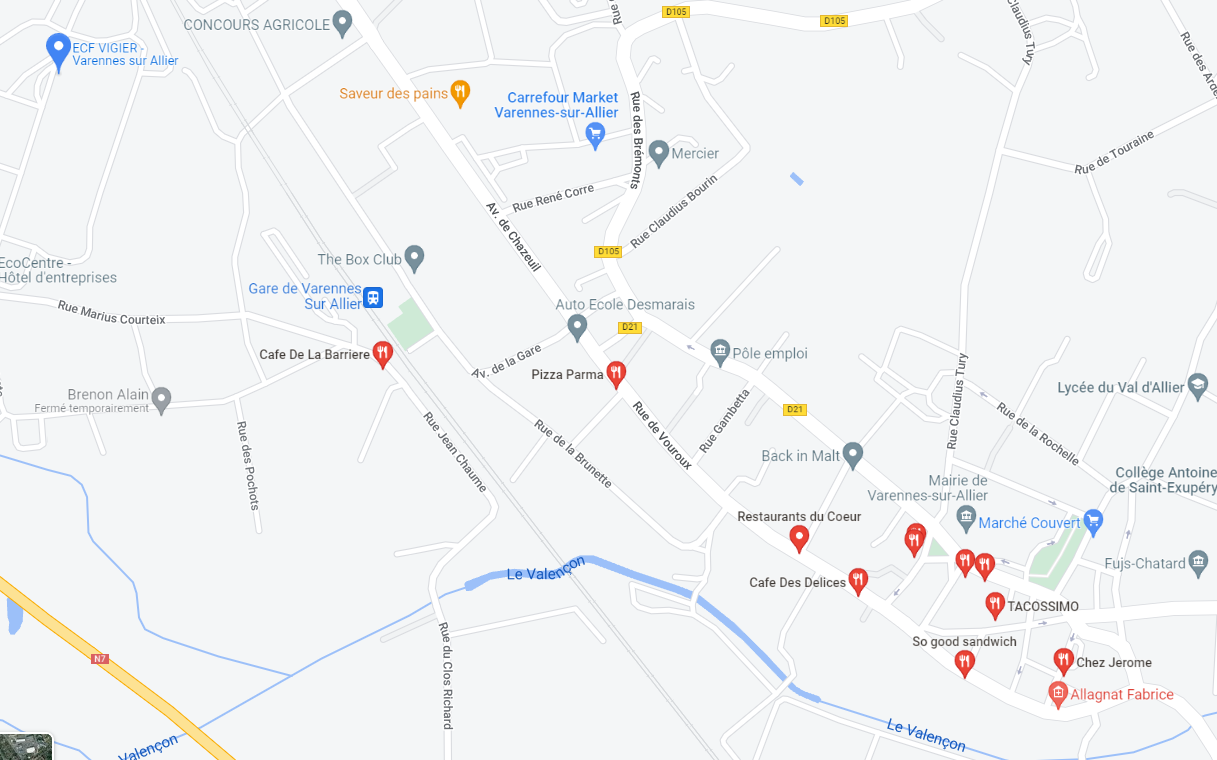 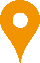 Boulangerie
Saveur des Pains (15min à pied)
Restauration rapide
So Good Sandwich (7min en voiture)
Tacossimo (7min en voiture)
Restaurants
Pizza Parma (10min à pied)
L’Atelier (6min en voiture)
Le Dauphin (7min en voiture)
Possibilité de livraison sur le site
31/07/2023
10
Règlement intérieur
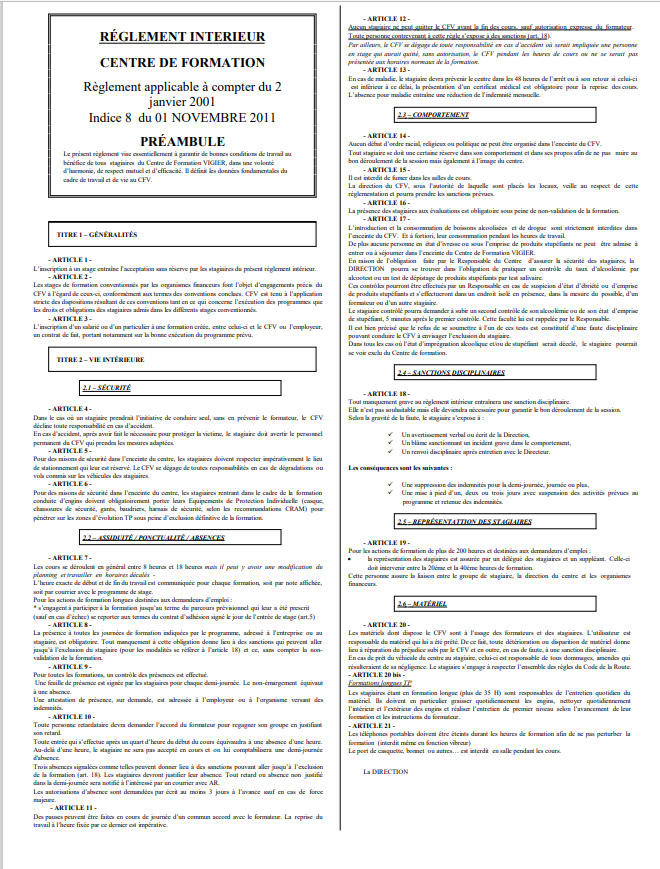 Pendant toute votre période de formation vous êtes : 
STAGIAIRE DE LA FORMATION PROFESSIONNELLE
A ce titre, comme en entreprise, vous êtes soumis à
notre règlement intérieur. 

Le règlement de notre organisme complet vous a été transmis lors de votre inscription. 
Une copie de ce règlement est affichée et à votre disposition. 
Nous profitons de cette présentation pour vous faire 
un rappel sur les points essentiels
[Speaker Notes: Signe austenciel religieux – politique – syndicale -]
1. Sécurité sur le centre
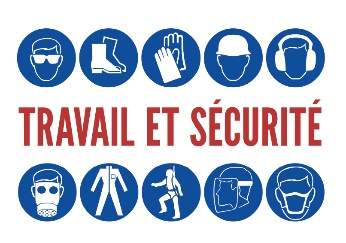 2. Horaires et Absences
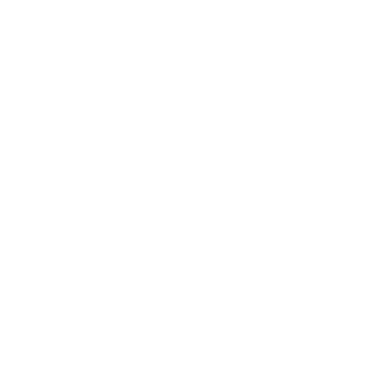 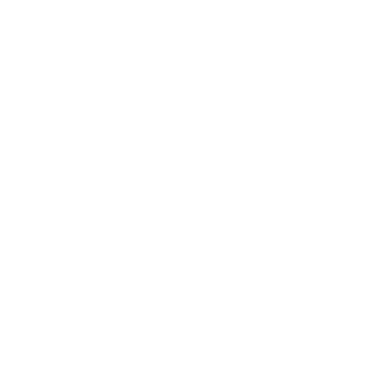 [Speaker Notes: Mettre tout au même visu / temps de Pause
Enlever texte du haut]
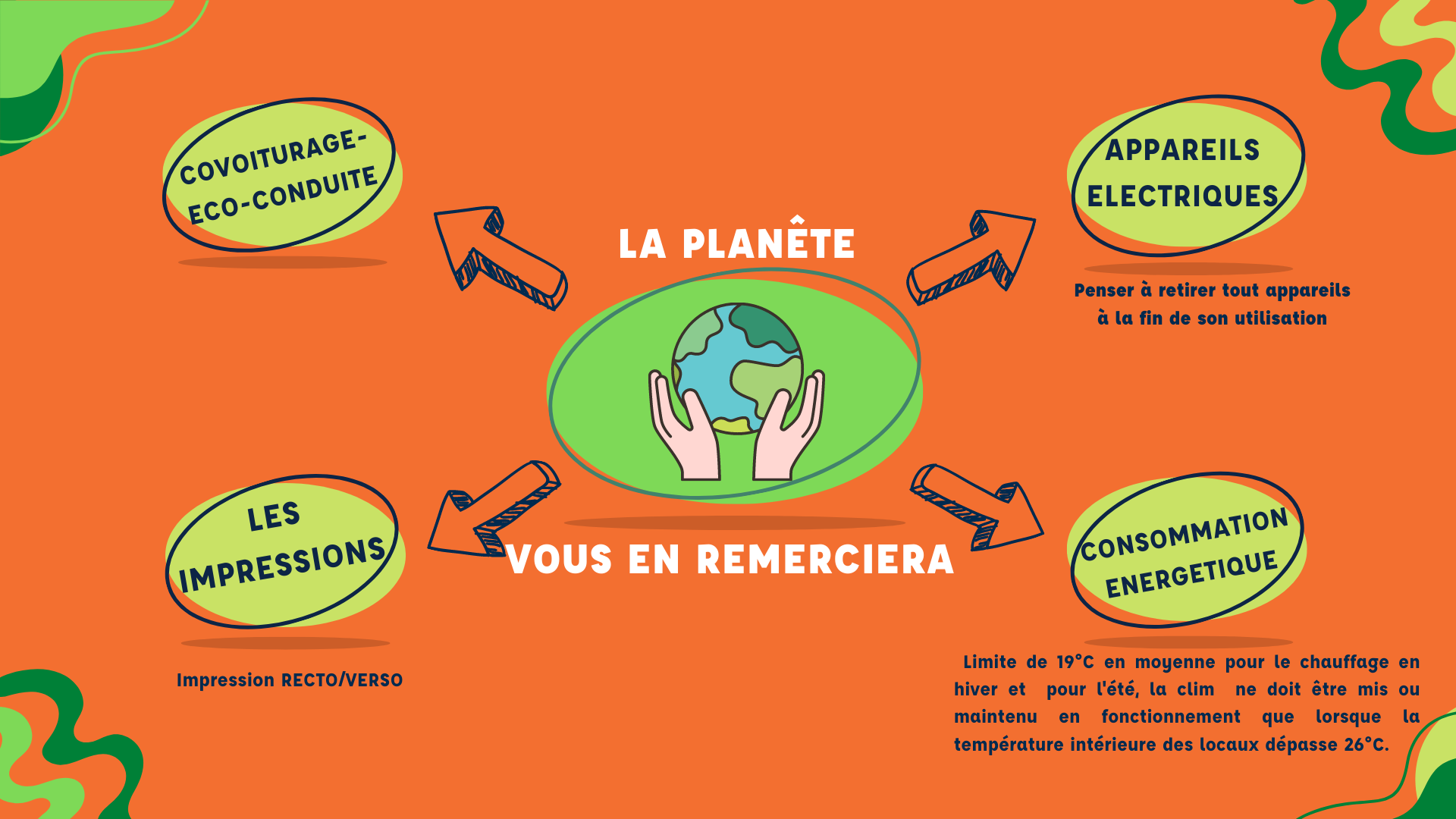 Développement durable
Votre formation
Formation Transport

Formation CACES®

Formation ECSR
Avant tout :
Vérifications des prérequis
Compléter la fiche de renseignement stagiaire
[Speaker Notes: Voir avec sophie / faire lien avec de nouveaux power point]
Bonne formation
A la fin de votre formation, n’hésitez pas à laisser un avis
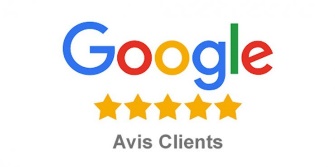 Retrouvez-nous sur site internet et sur les réseaux
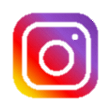 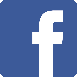 Cette photo par Auteur inconnu est soumise à la licence CC BY-SA
[Speaker Notes: Rajouter covid]